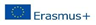 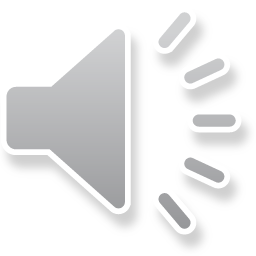 Exploring Petroupolis
With  Valentina, Melike, Dani, Konstantina and Alex
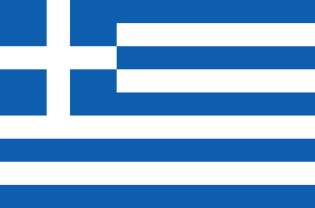 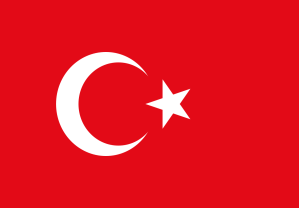 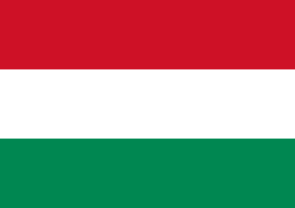 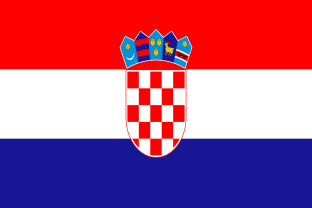 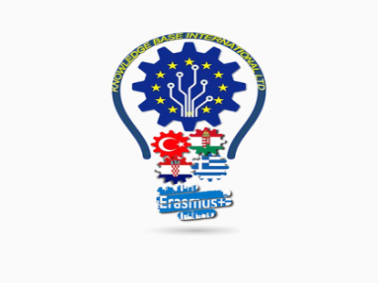 Theatro Petras
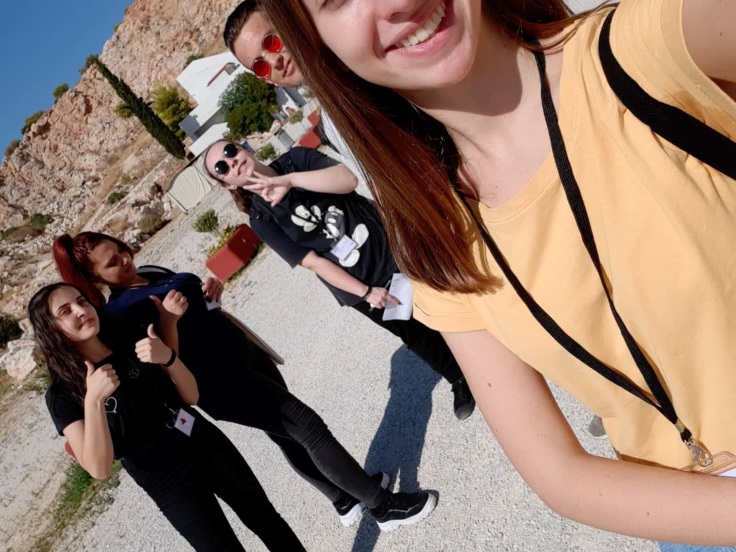 Saint Demetrios
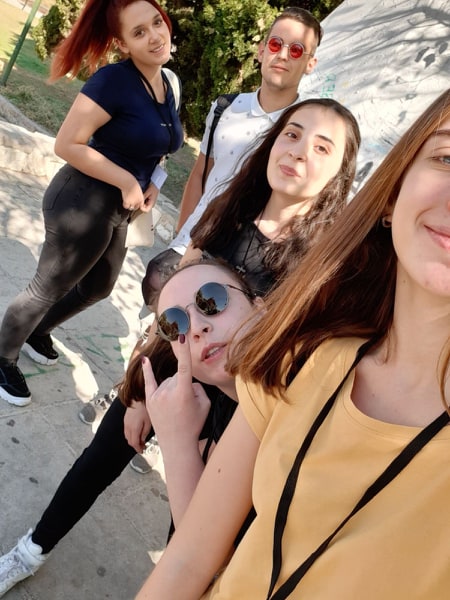 Church of saint demetrios
Park of Saint Demetrios
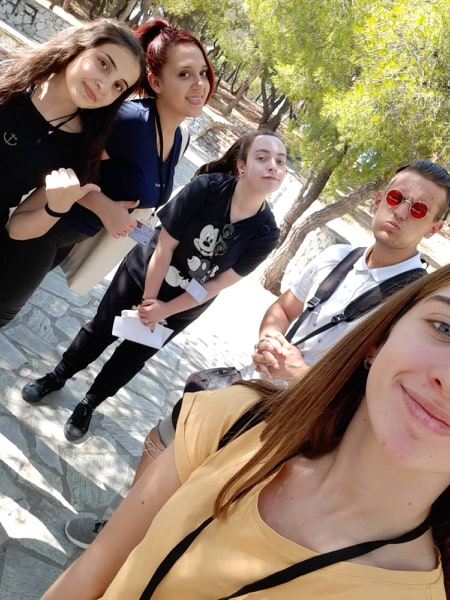 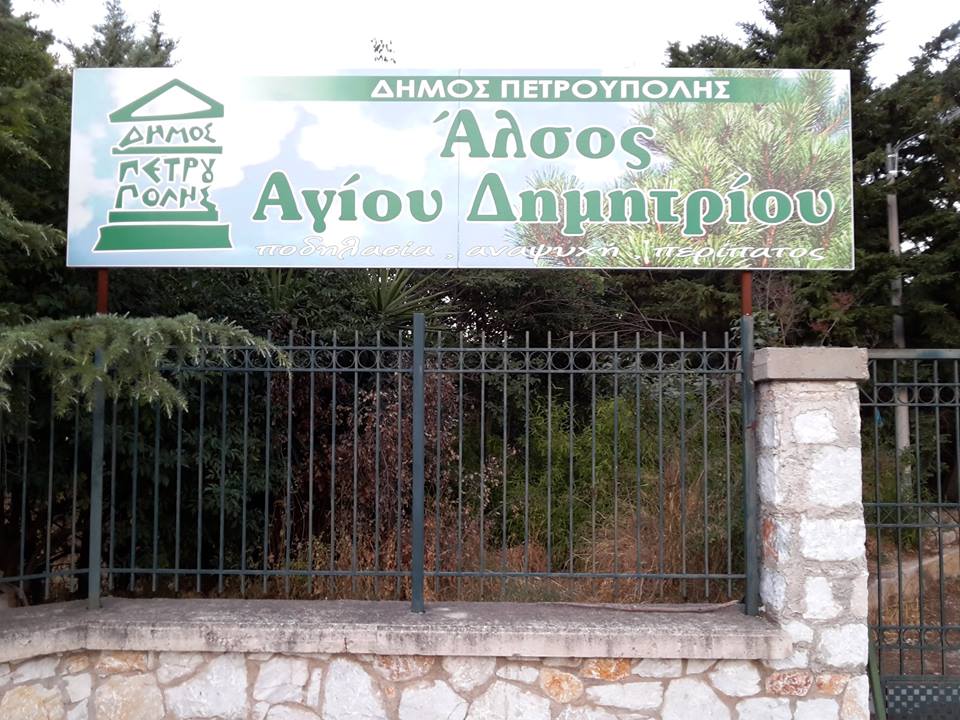 Drama School of Petroupolis
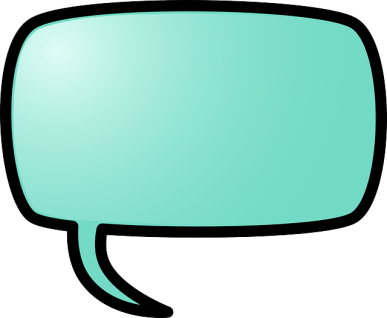 Οὔ τοι συνέχθειν, ἀλλὰ συμφιλεῖν ἔφυν
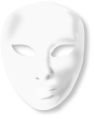 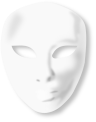 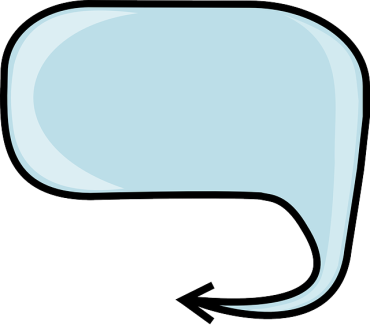 They think they are actors! HAHAHAHA
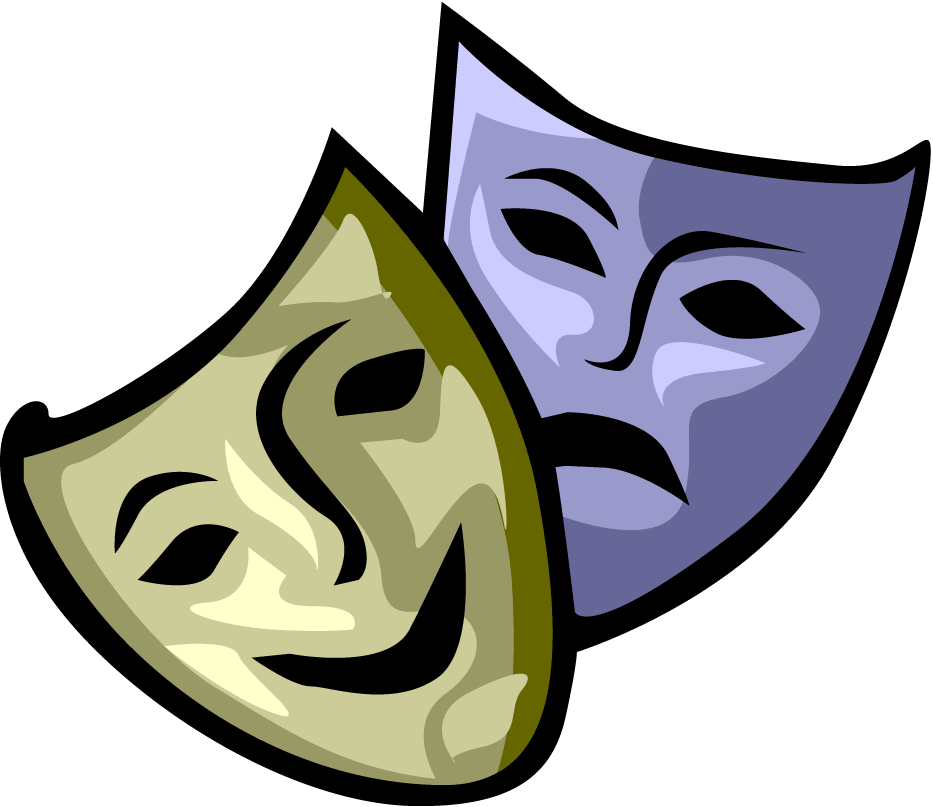 Petroupolis’ Library
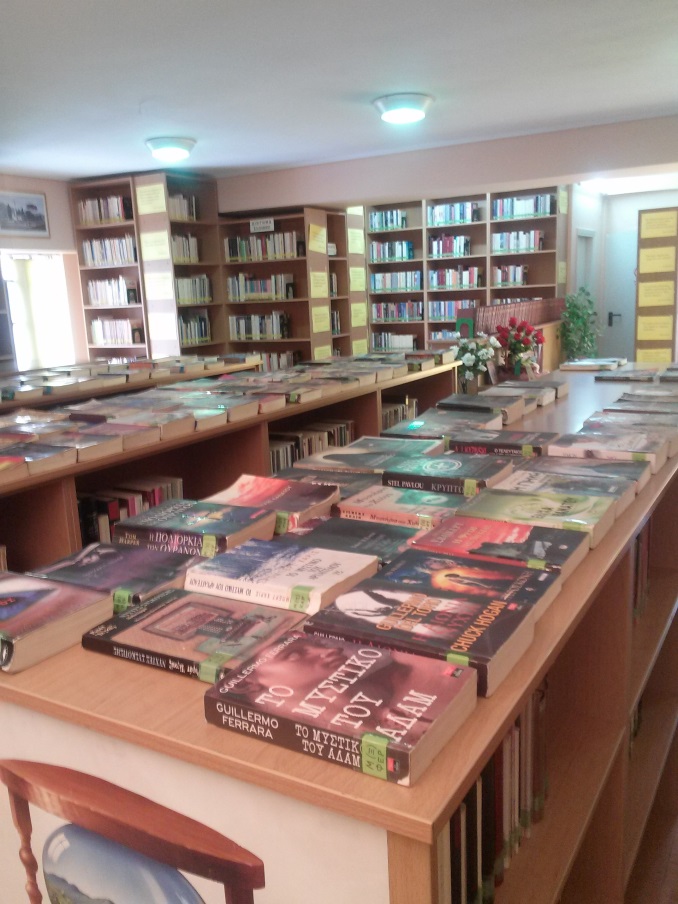 Heroes’/Round Square
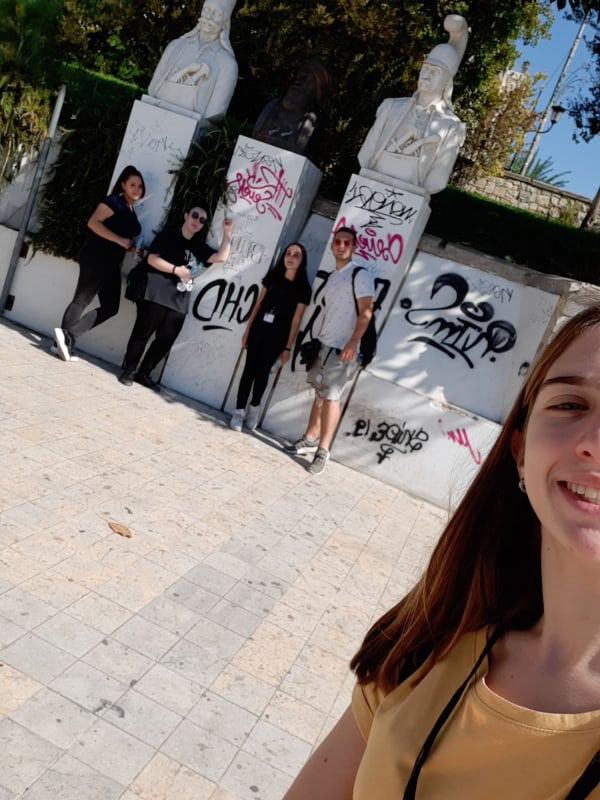 Working out at Saint Demetrios
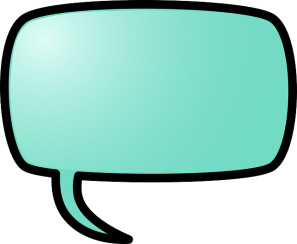 FML
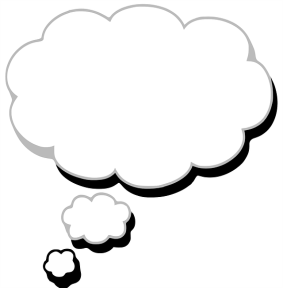 I am soo STRONG!
IRO SQUARE
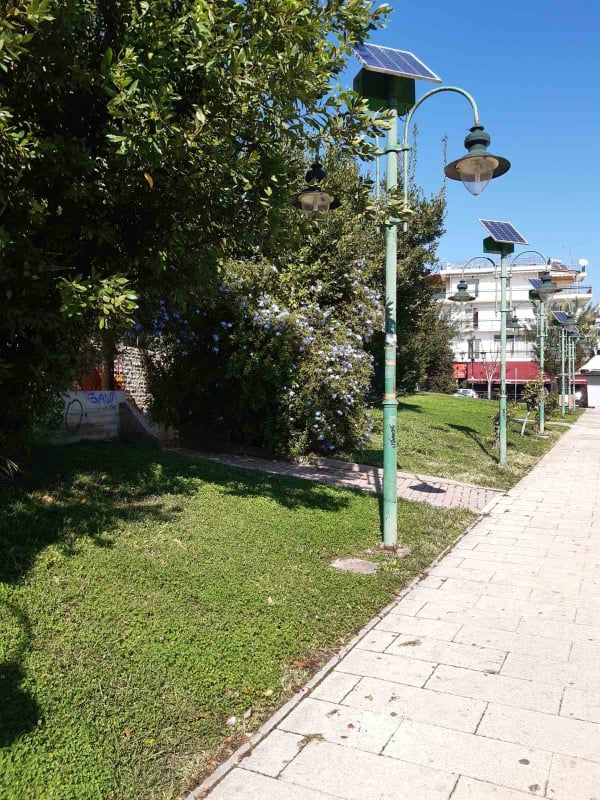 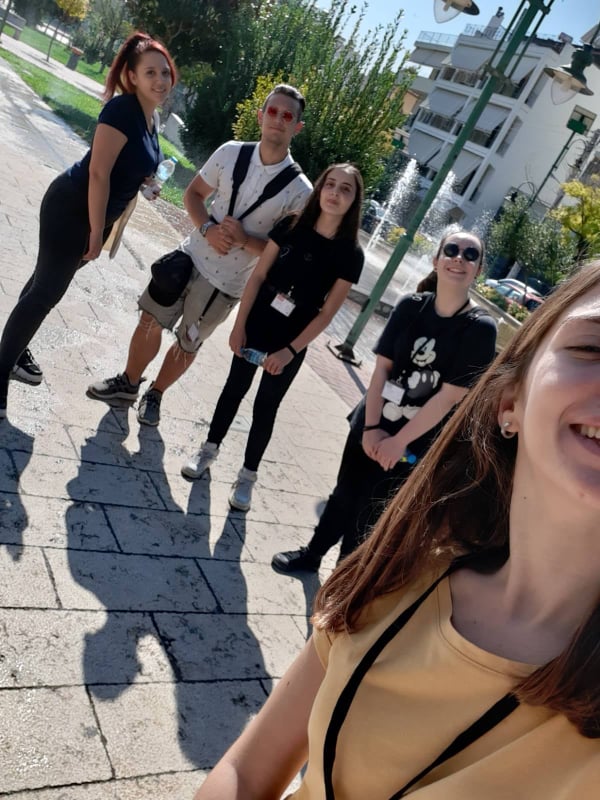 thE FIFTH SENIOR HIGH SCHOOL OF PETROUPOLIS
THANK YOU FOR YOUR ATTENTION(Team number 2, aka “dream team”)